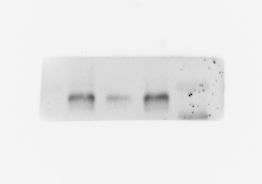 Arg-1
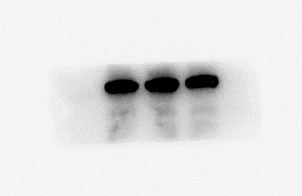 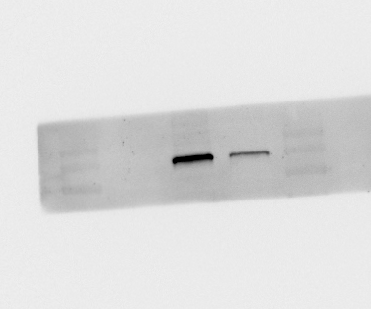 iNOS
β-actin
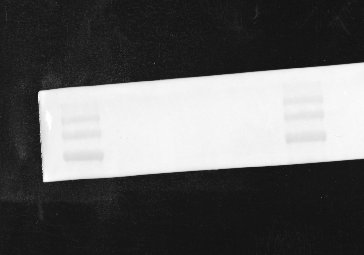 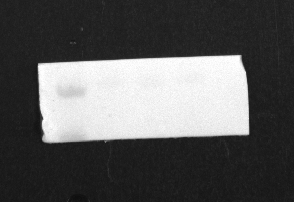 [Speaker Notes: Figure 2-figure supplement 2.]